Week OF April 28 – May 1 , 2025 (B Week)
ELA
MATH
SCIENCE/SOCIAL STUDIES
Area and PerimeterMonday-Build a City
Tuesday - Math Jeopardy Review
Wednesday-iReady Diagnostic 
Thursday - Area and Perimeter Test Review
Friday - Area and Perimeter Exam
AP Wright's  & Mrs. Lockhart's NEW MathNewsletter
Science: Discuss how energy types affects structural designs.
Social Studies: Chapter 18 Students will examine how the regional geographic features of the Thirteen Colonies influenced their development.
Science "Assessment" Friday
Social Studies  CH 17 Assessment  Wednesday
"I Survived the Sinking of the Titanic, 1912" chapters 1-4, passenger research, and time period lessons. 
Chapters 1-4 test Thursday 5/1
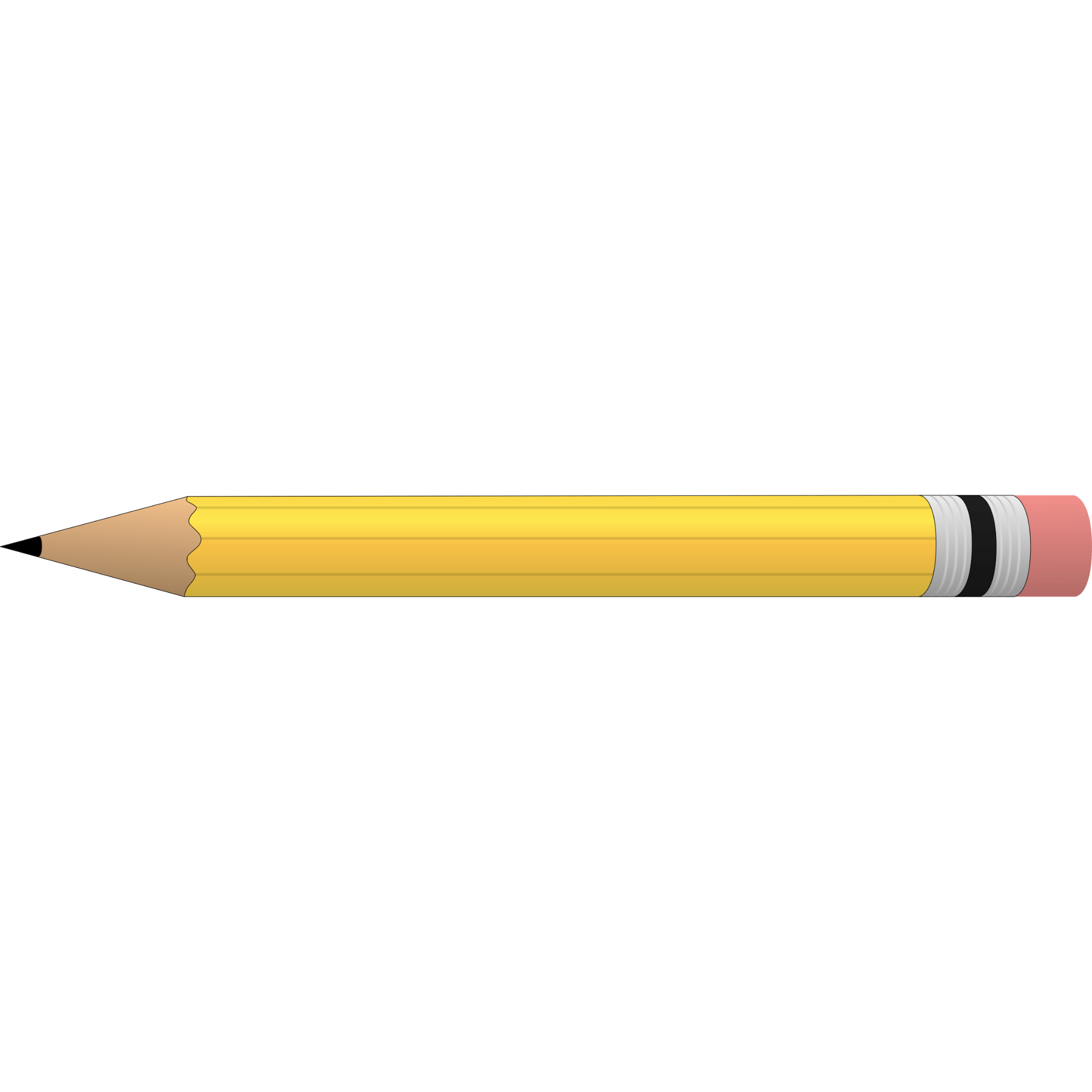 UPCOMING EVENTS:

  May 1st – Field Day Pre-orders due (click here)
  May 1st - National Principal's Day
  May 7th – Zoo Field Trip (9:30-1:00)  May 5th thru 9th - Teacher Appreciation Week  May 12th - Most Improved Student Lunch  May 13th & 14th - AR Store  May 15th - Field Day  May 16th - National Bike to School Day
  May 21st – Last Day of School
REMINDERS:
AP Wright's & Mrs. Lockhart's NEW Math Newsletter
If you have not joined AP Wright & Mrs. Lockhart's Remind, please click on this link to join. https://www.remind.com/join/apwrightsm

Thank you! - Ms. Smith, AP Wright, Mrs. Lockhart and Mr. Colley